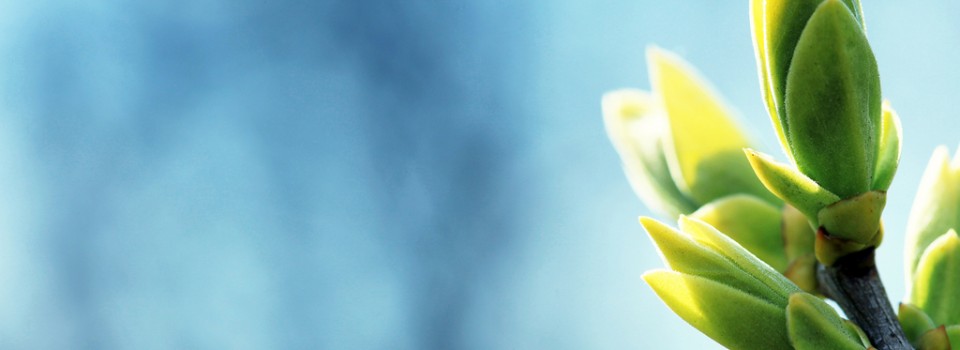 OMICS international
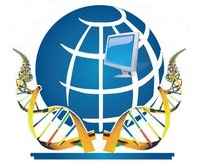 OMICS International through its Open Access Initiative is committed to make genuine and reliable contributions to the scientific community. OMICS International hosts over 700 leading-edge peer reviewed Open Access Journals and organizes over 1000 International Conferences annually all over the world. OMICS International journals have over 10 million readers and the fame and success of the same can be attributed to the strong editorial board which contains over 50000 eminent personalities that ensure a rapid, quality and quick review process. OMICS International signed an agreement with more than 1000 International Societies to make healthcare information Open Access.
Contact us at: contact.omics@omicsonline.org
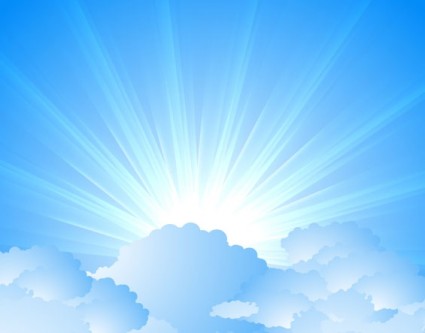 OMICS Journals are welcoming Submissions
OMICS International welcomes submissions that are original and technically so as to serve both the developing world and developed countries in the best possible way.
OMICS Journals  are poised in excellence by publishing high quality research. OMICS International follows an Editorial Manager® System peer review process and boasts of a strong and active editorial board.
Editors and reviewers are experts in their field and provide anonymous, unbiased and detailed reviews of all submissions.
The journal gives the options of multiple language translations for all the articles and all archived articles are available in HTML, XML, PDF and audio formats. Also, all the published articles are archived in repositories and indexing services like DOAJ, CAS, Google Scholar, Scientific Commons, Index Copernicus, EBSCO, HINARI and GALE.
For more details please visit our website: http://omicsonline.org/Submitmanuscript.php
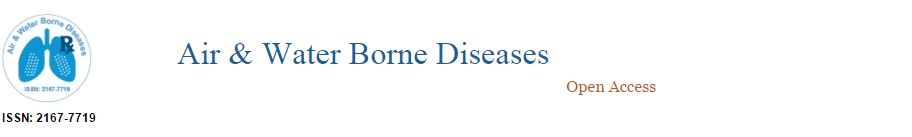 Editorial Board
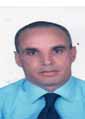 Ahmed Moussa Pharmacognosy and Api-Phytotherapy Research Laboratory
Mostaganem UniversityAlgeriaTel: + 21365234059
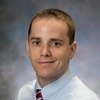 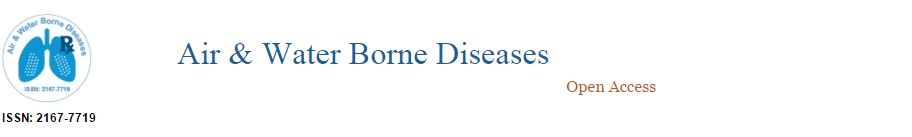 Biography
Dr. Moussa Ahmed is a medical microbiologist by specialty. He obtained his PhD degree from Mostaganem University Algeria. He is on the editorial board of many international medical and scientific journals. He is currently a Researcher in the Laboratory Pharmacognosy & Api-Phytotherapy Research laboratory Mostaganem University, Algeria
> > >
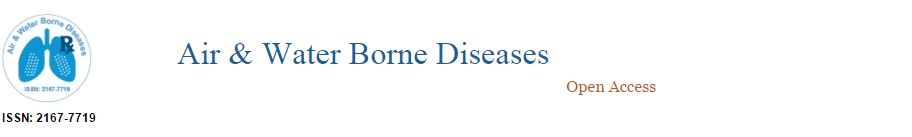 His specific interests include Phytotherapy, Aromatherapy, Pharmacognosy, Apitherapy.
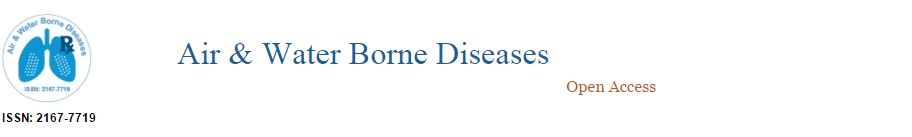 Publications
Anti-Aspergillus niger of eucalyptus honey influenced by thermal treatment
M Ahmed
The influence of botanical origin and physico-chemical parameters on the antifungal activity of Algerian honey
M Ahmed 
Wound care with euphorbia honey after nucleation: A case report
B Khiati, S Bacha, M Ahmed, S Aissat, A Meslem
How Honey Acts as an Antioxidant?
M Ahmed
Evaluation of Physicochemical and Antioxidant Properties of Raw Honey from Algeria.
M Ahmed, B Khiati, A Meslem, S Aissat
Bees and Honey against Tuberculosis?
M Ahmed, S Aissat, N Djebli, A Meslem
Analysis of Mass Spectrometry data: Significance Analysis of Microarrays for SELDI-MS Data in Proteomics
Tr singh, H badir, A moussa
Prevalence and Burden of Human Immunodeficiency Virus and Hepatitis B Virus Co-infection in Nigeria: A Systematic Review and Meta-Analysis
LF Owolabi, A Ibrahim, BM Musa
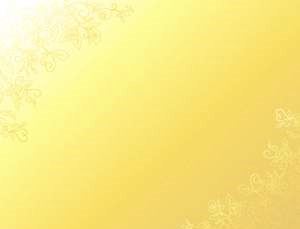 Journal of Air & Water Borne Diseases
Related Journals
Journal of Bacteriology & Parasitology
Journal of Medical Microbiology & Diagnosis
Journal of Microbial & Biochemical Technology
Journal of Plant Pathology & Microbiology
Journal of Vaccines & Vaccination
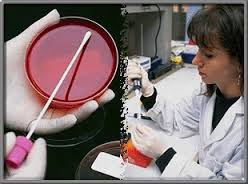 Journal of Air & Water Borne Diseases
Related Conferences
Allergy Conference 
4th Bacteriology and Infectious Diseases Conference
2nd Infectious Diseases Congress
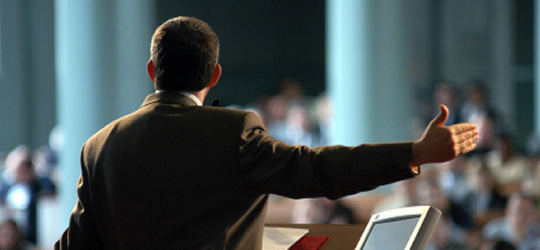 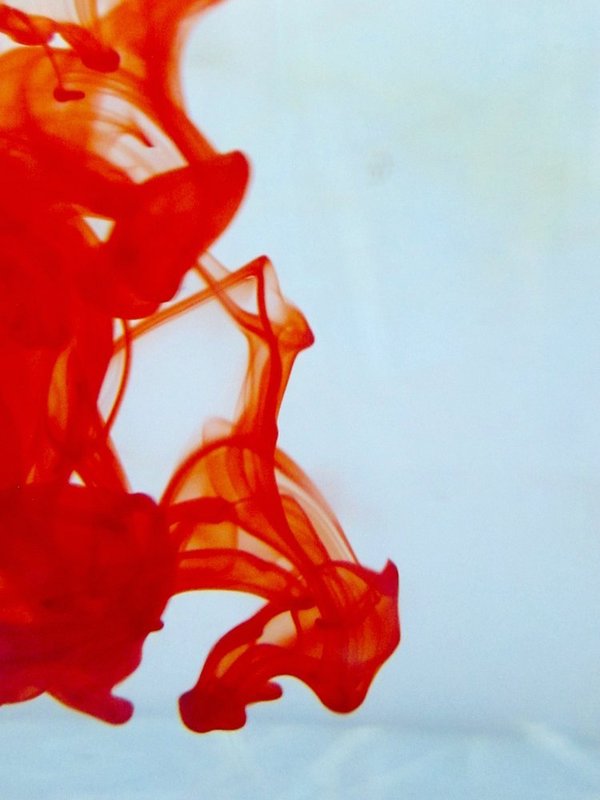 OMICS International Open Access Membership
OMICS International Open Access Membership enables academic and research institutions, funders and corporations to actively encourage open access in scholarly communication and the dissemination of research published by their authors.
For more details and benefits, click on the link below:
http://omicsonline.org/membership.php
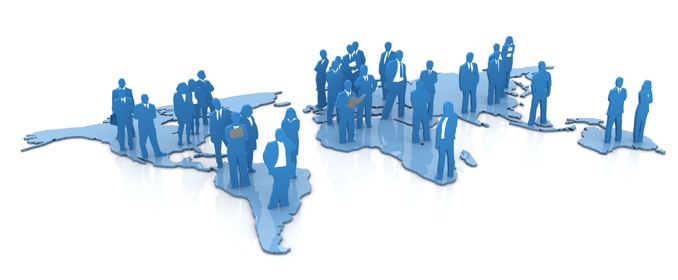